Progress of GEOID2022 beta v01
YM Wang, X Li, K Ahlgren, R Hardy, J Krcmaric 
	National Geodetic Survey, U.S.A.
	
	J Huang, I Foroughi, M Veronneau
	Canadian Geodetic Survey, Canada
 	
	D Avalos-Naranjo
	National Institute of Statistics and 
	Geography, Mexico
		 	
	IUGG2023 	Berlin, Germany | July 10 - 20, 2023
1
Outline
Geoid teams (NGS, CGS and INEGI)
Parameters used for GEOID2022 (a realization of NAPGP2022)
Datasets used for GEOID2022 beta v01
GRAV-D reprocessing 
Development of the reference coefficient model
The experiment geoid xGEOID2020
Schedule of North American-Pacific Geopotential Datum of 2022 (NAPGD2022)
US National Geodetic Survey
			Yan Ming Wang, lead
			Xiaopeng Li
			Kevin Alhgren
			Jordan Krcmaric
			Ryan Hardy
	Canadian Geodetic Survey 
			Jianliang Huang, lead 	
			Marc Véronneau 		
			John Crowley
			Ismael Foroughi
	National Institute of Statistics and Geography
			David Naranjo Avalos, lead
			Marco A. Mendoza-Martinez
			Raul Munoz-Abundes
T		
E
A
M
S
Parameters used for NAPGD2022
GEOID2022 coverage (1’x1’)
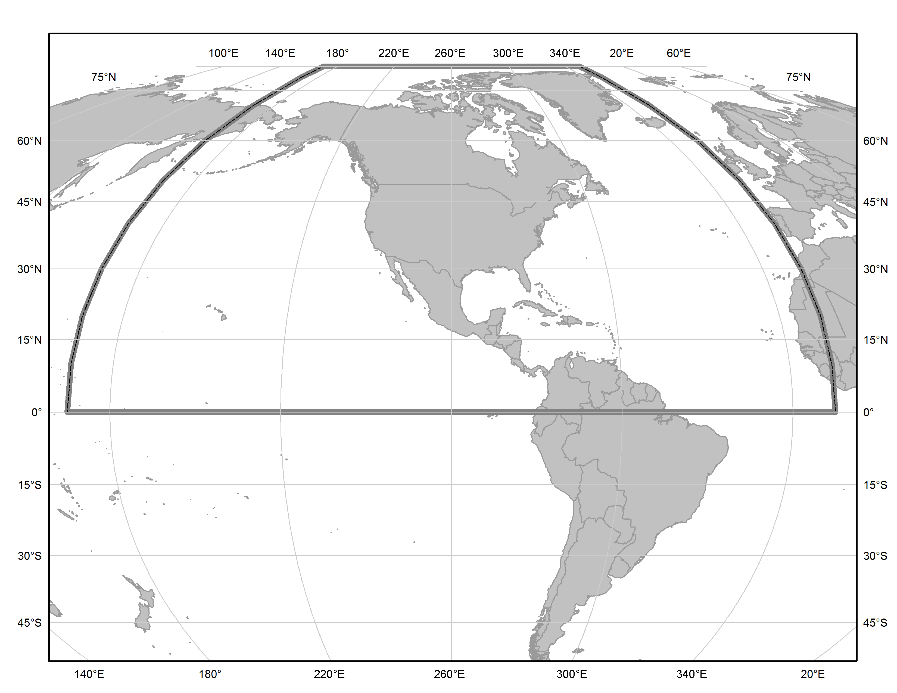 North American region
¼ of the Earth
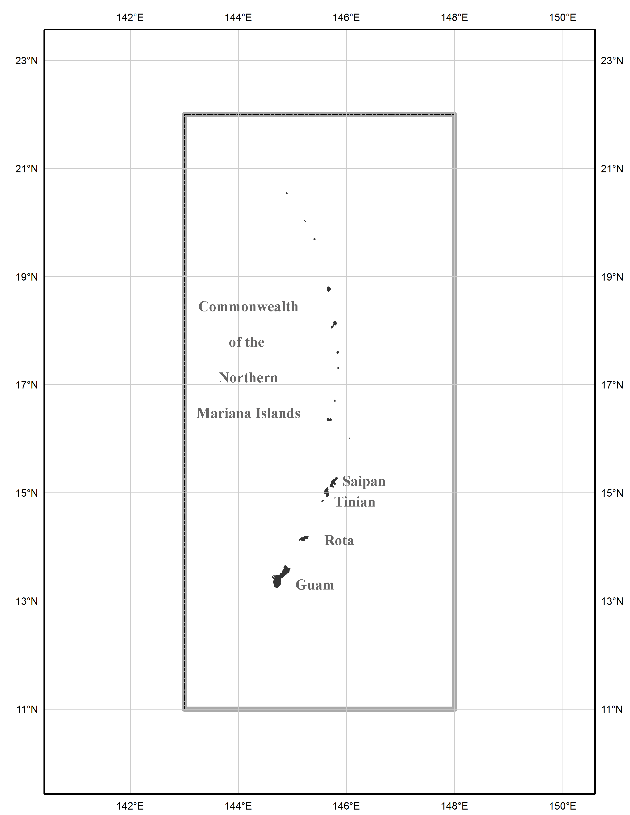 American Samoa
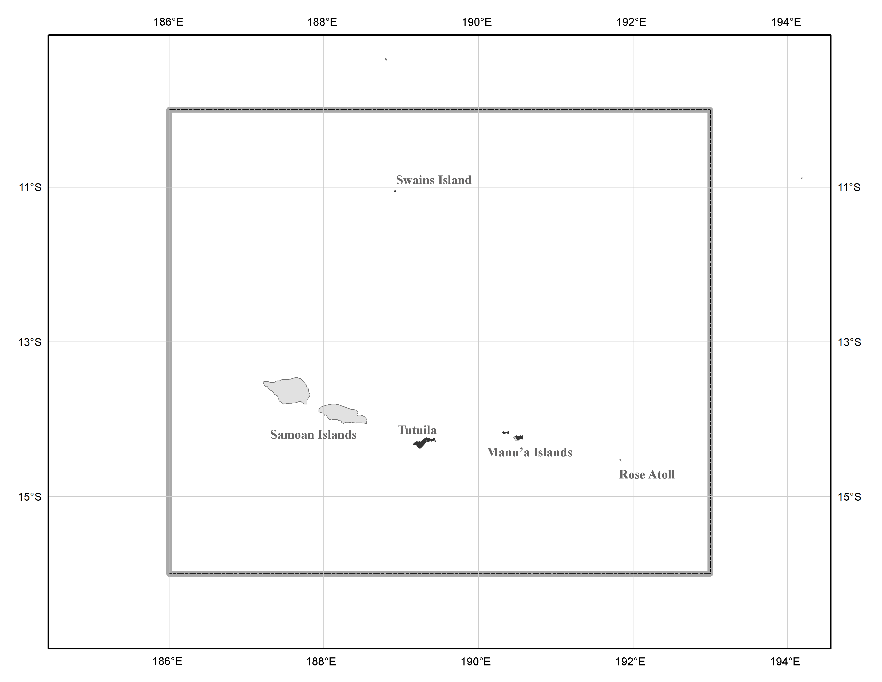 Guam
Data used (common data sets)
NGS, CGS, INEGI and NGA terrestrial gravity data (~ 1.9 million pts.)
Repro GRAV-D airborne gravity data (U.S. Territories)
DEM2022 at a 3″ spatial resolution
Marine gravity data: DTU21 (Andersen personal Comm., 2022) and shipboard gravity
ArcGPv2020 (Beale personal comm., 2020)
Ice thickness (Greenland)
For validation: 3 Geoid slope validation surveys, ~40,000 GPS/GNSS,  TOPEX/POSEIDON over Great Lakes, water gauge data
Data used (common data sets)
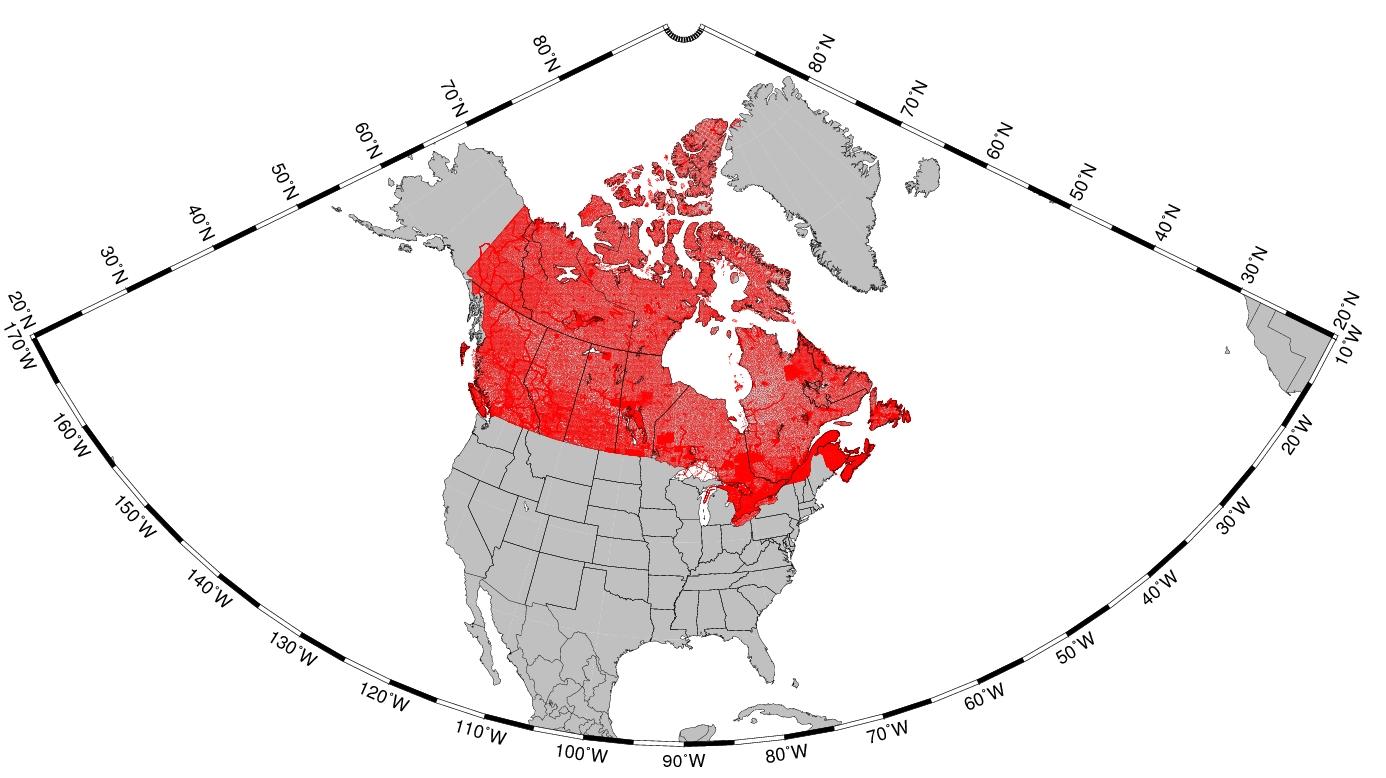 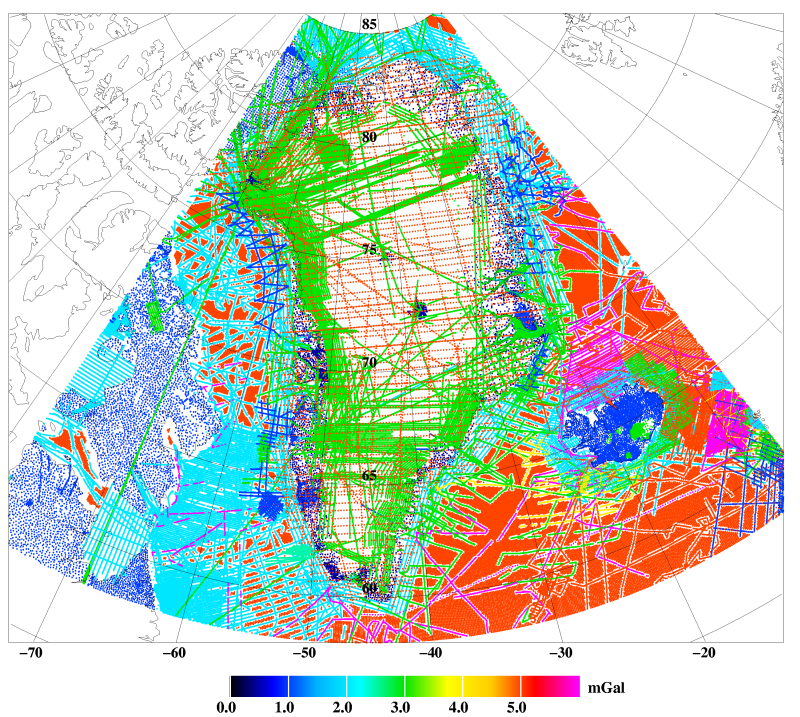 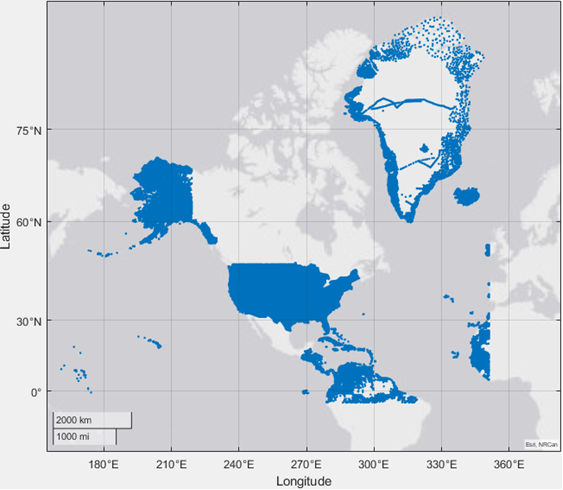 Canada 
~255 k pts
NGA/NGS 
~1.5 M pts
ARCGP20
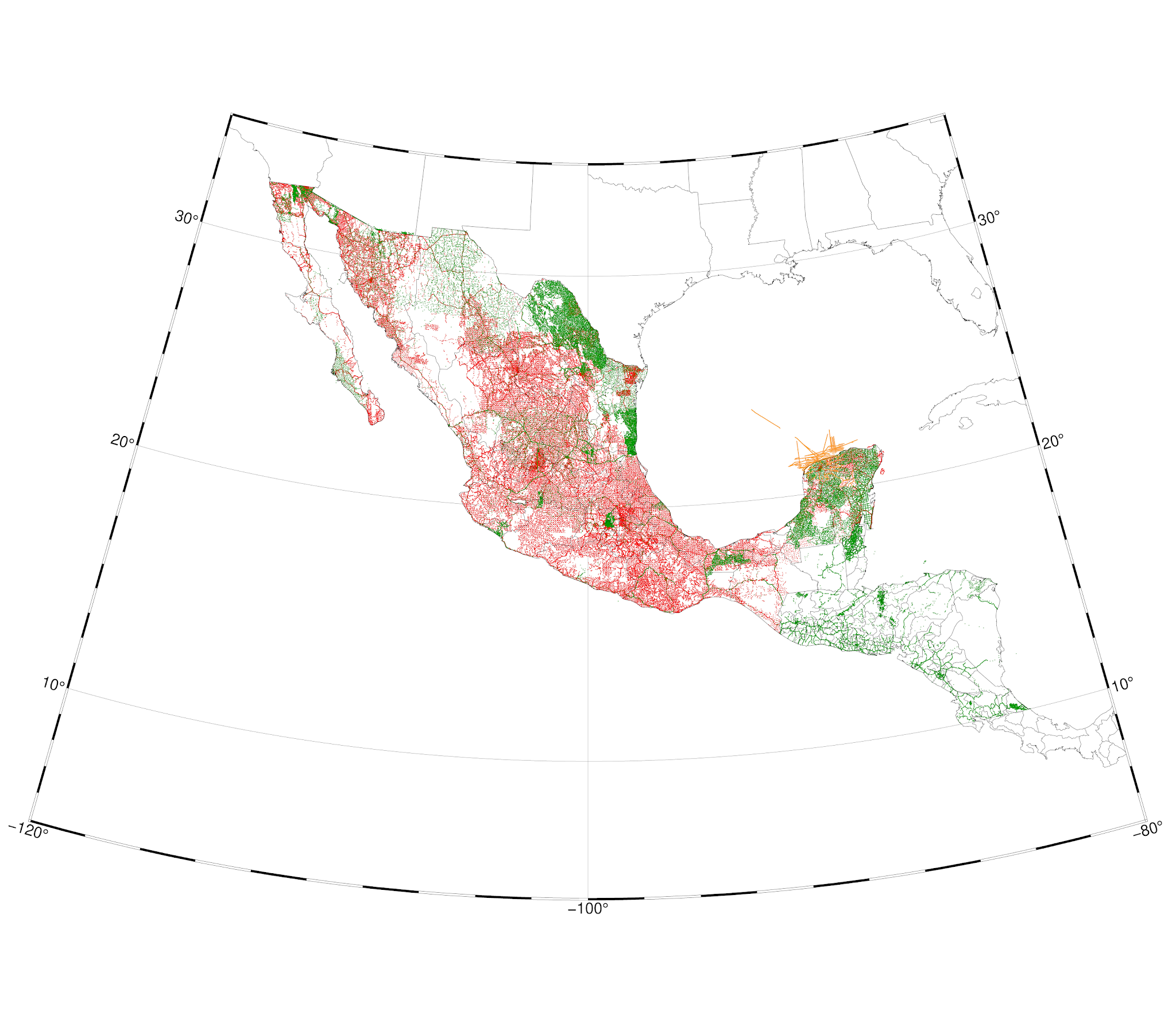 Mexico ~110 k pts
GRAV-D reprocessing
What’s NEW?
Off-level correction: proper alignment with the gravity vector
Filtering free-air disturbances: instead of full-field gravity
Absolute gravity ties: all reprocessed and checked
Trims and Edits: performed as consistently as possible
ITRF2020 reference frame
Lake Erie
Lake Erie
GRAV-D observations minus EGM2008 predictions [mGal]. The left panel is the original/published data, and the right is the reprocessed data.
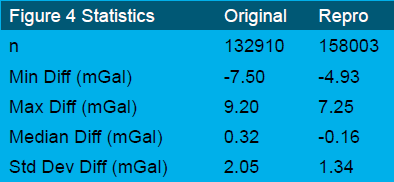 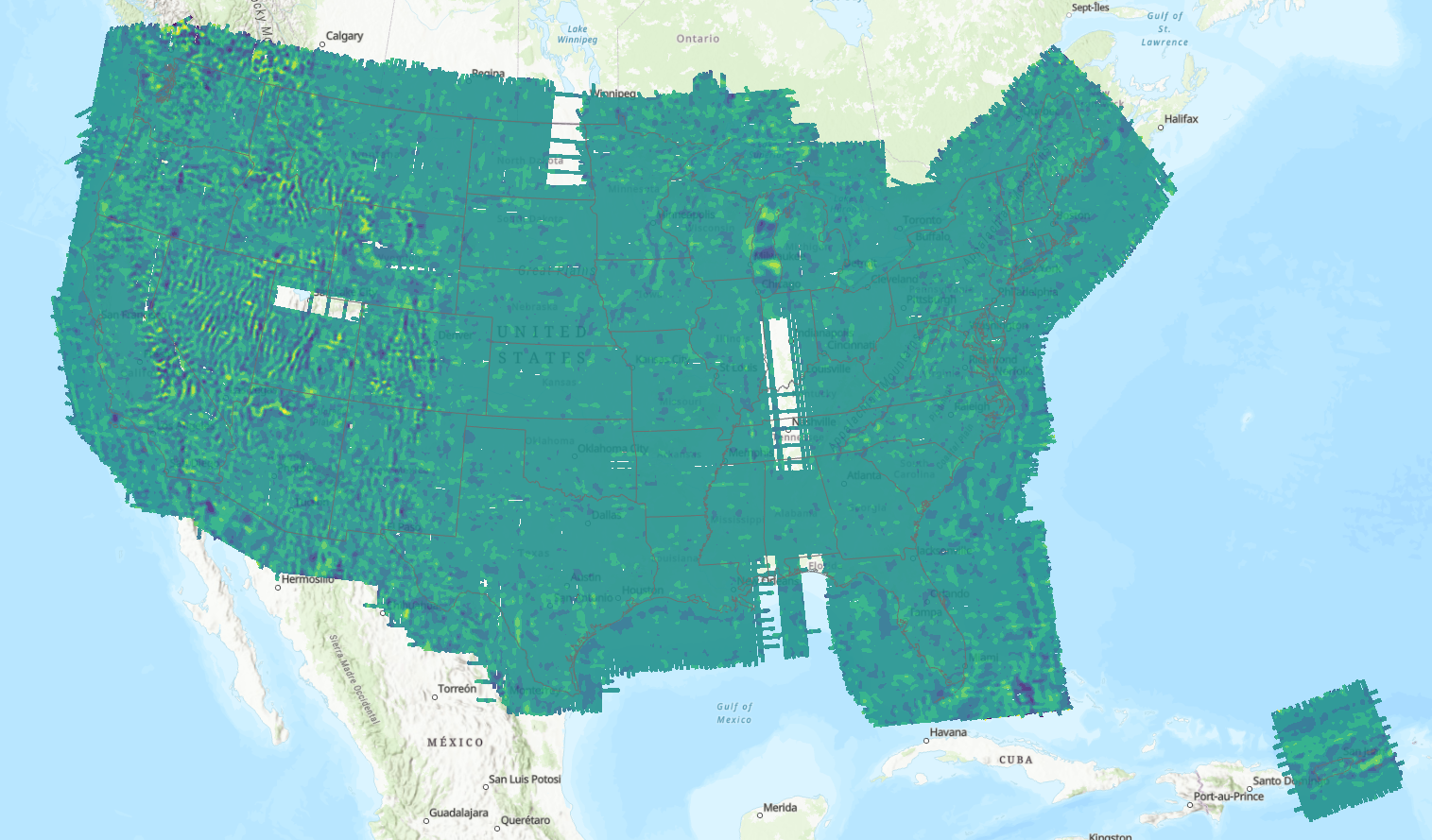 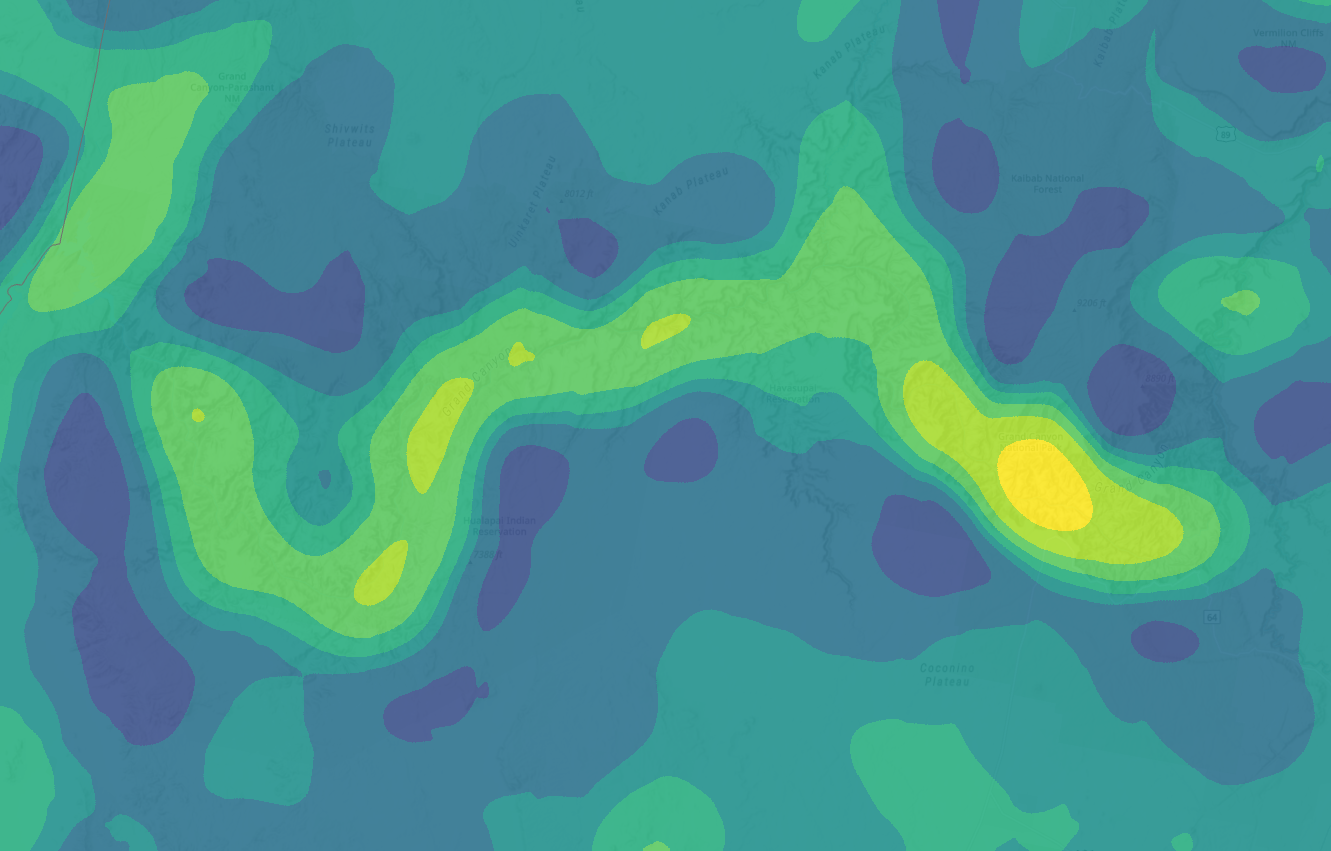 CONUS and PR/VI
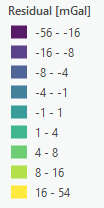 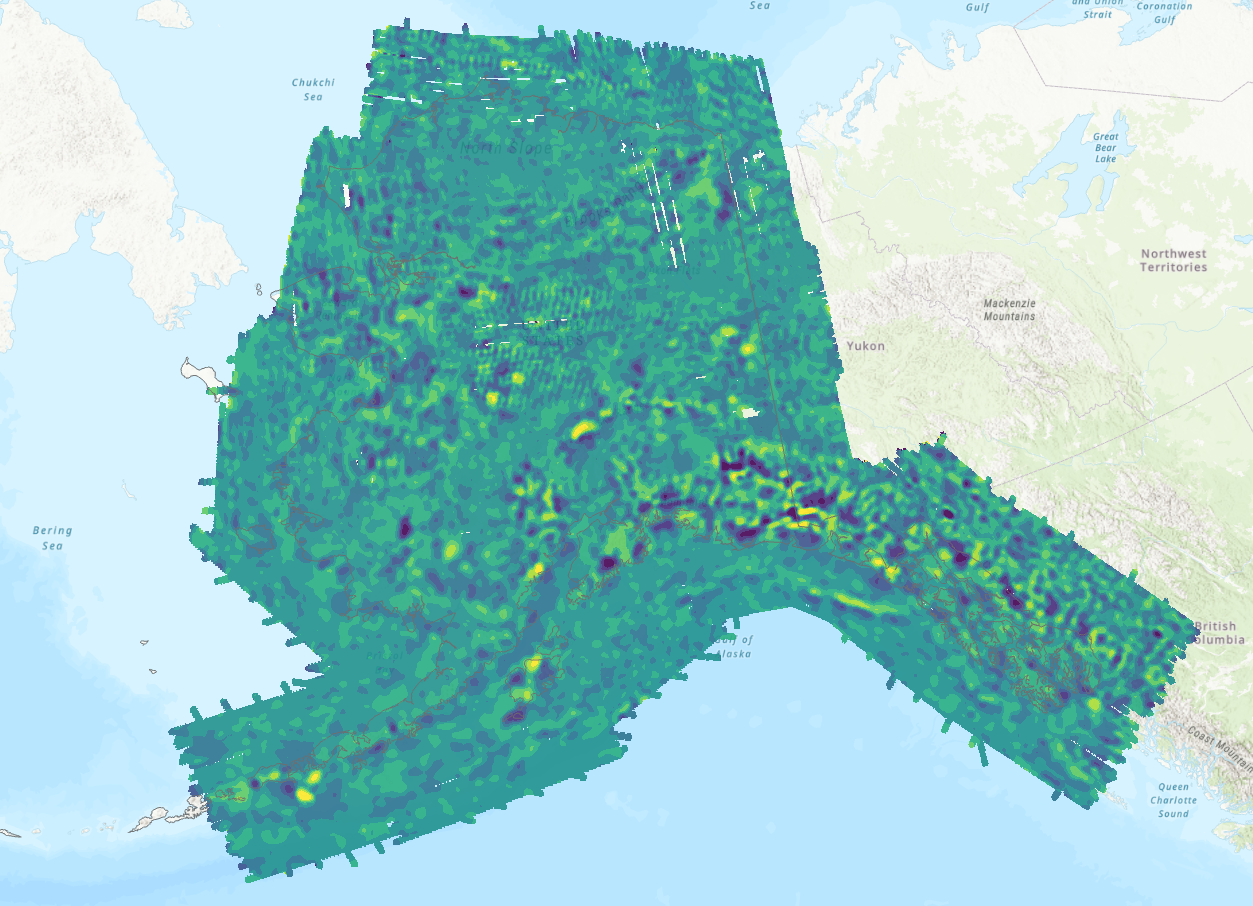 Alaska
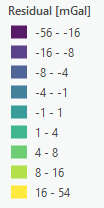 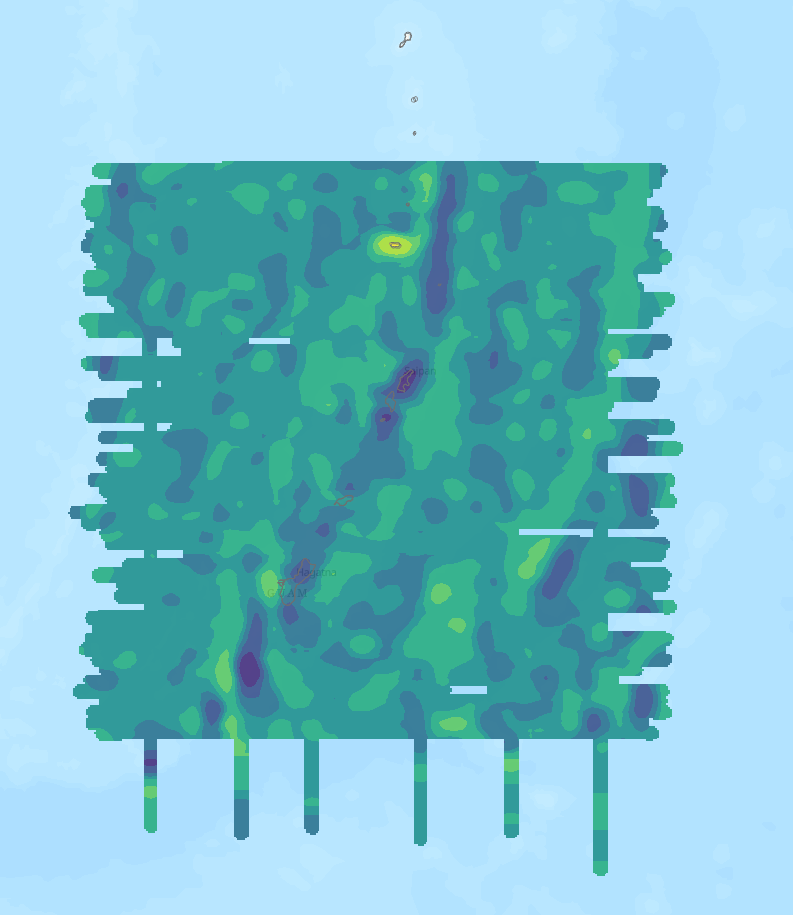 Guam and CNMI
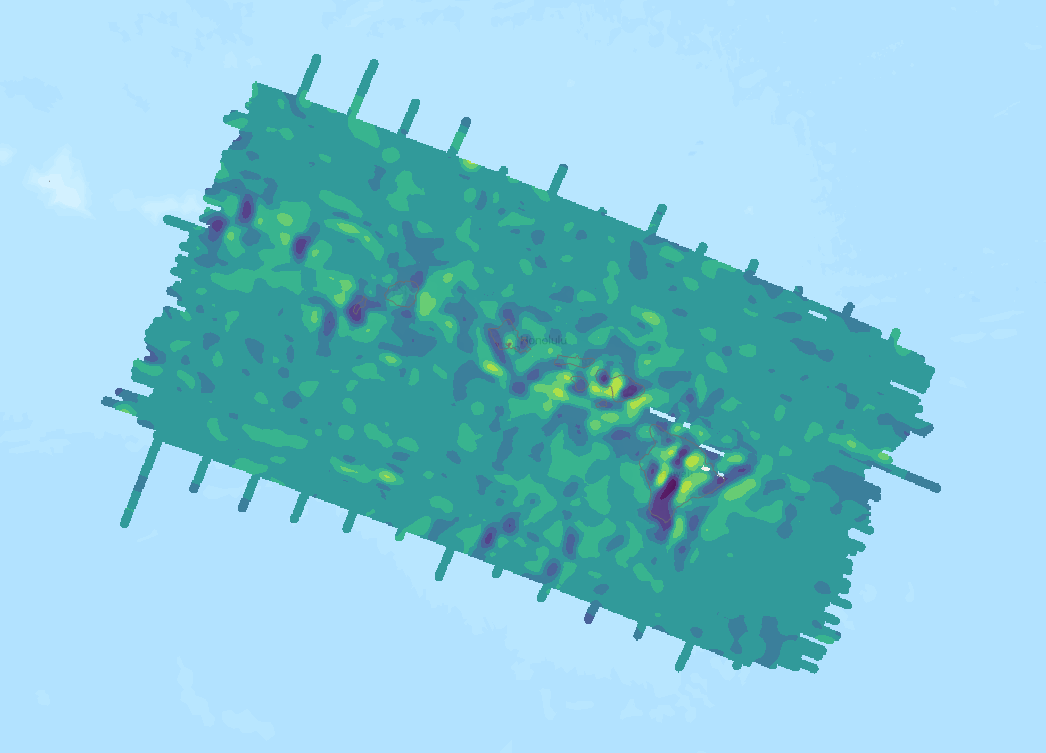 Hawaii
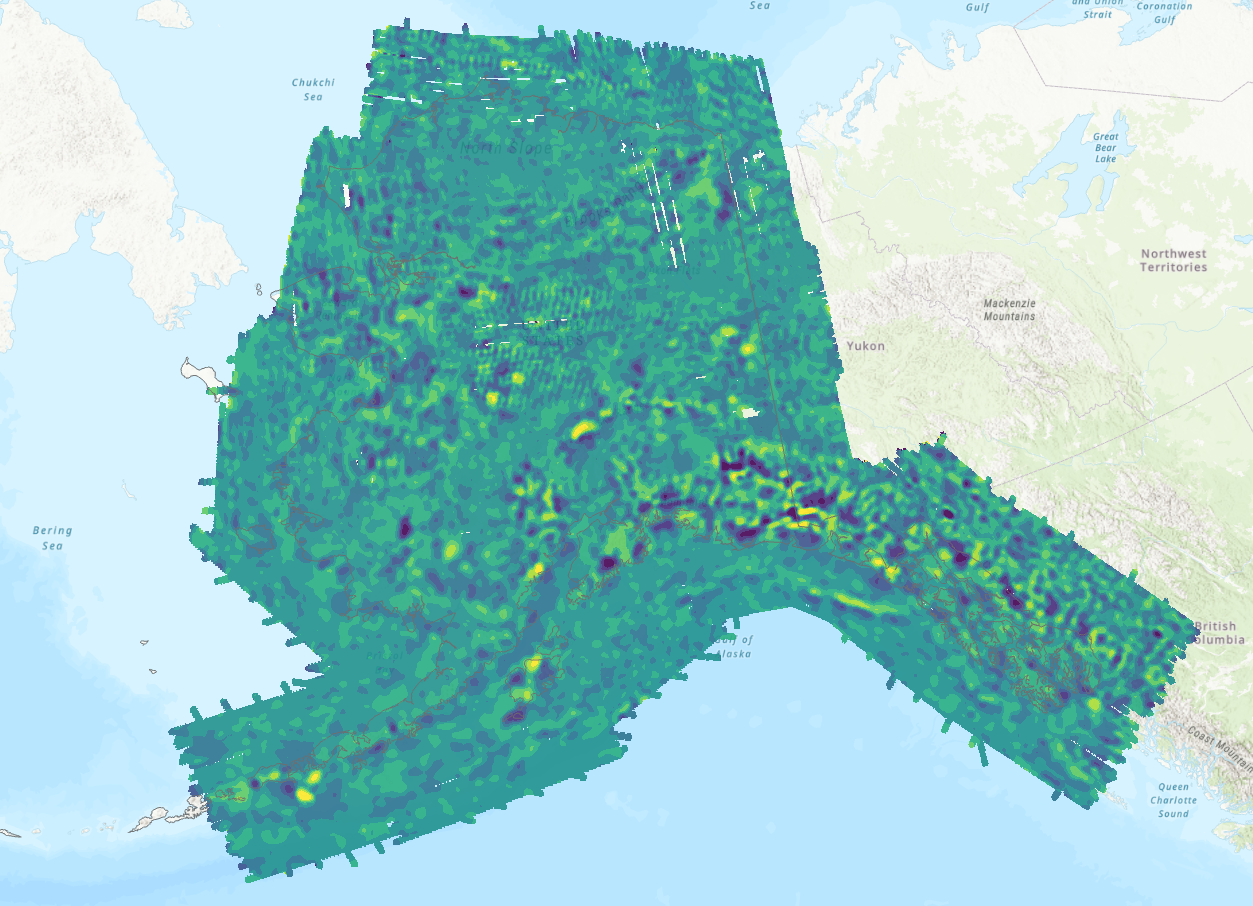 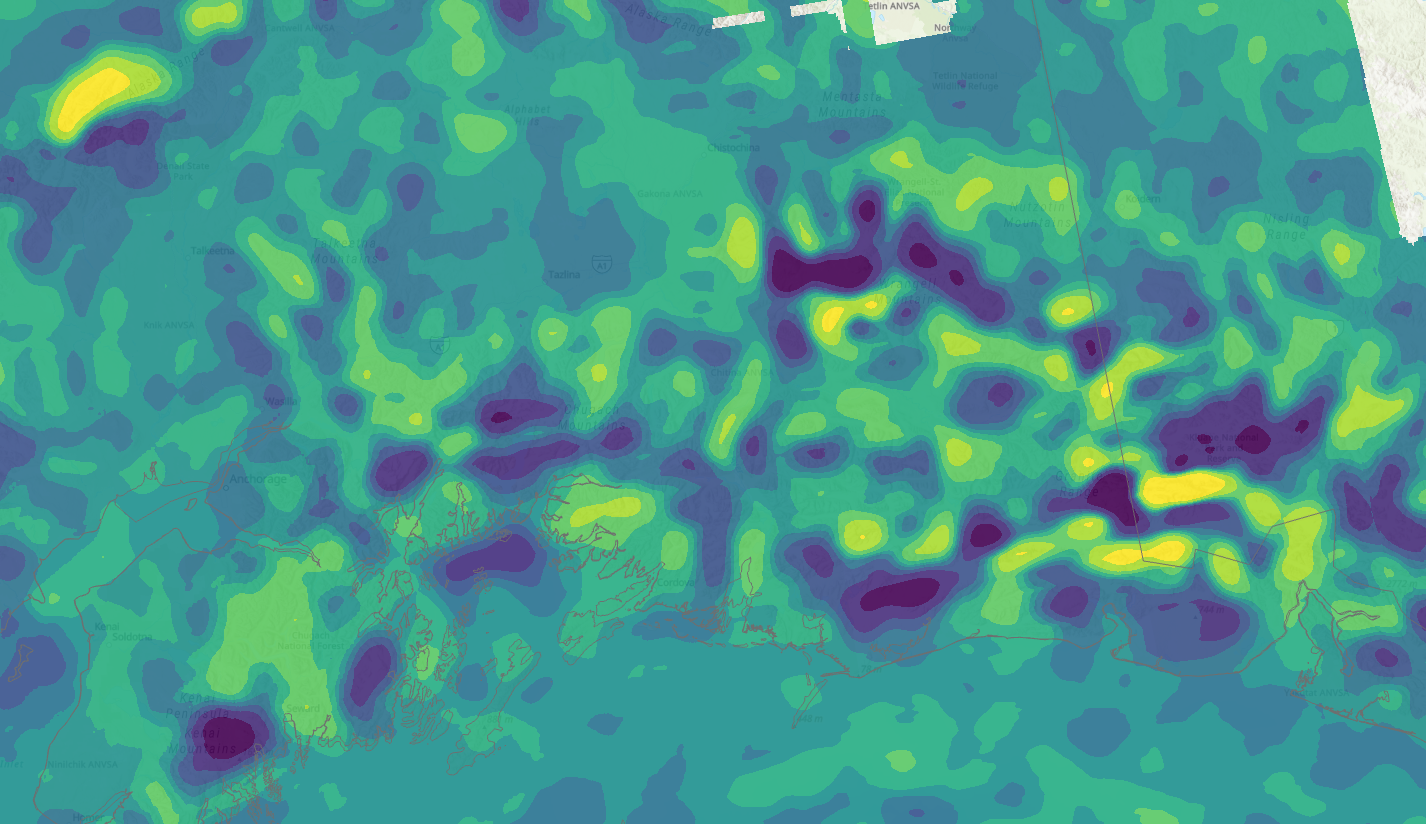 Alaska
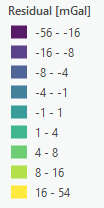 Altimetric gravity anomalies (DTU21) used
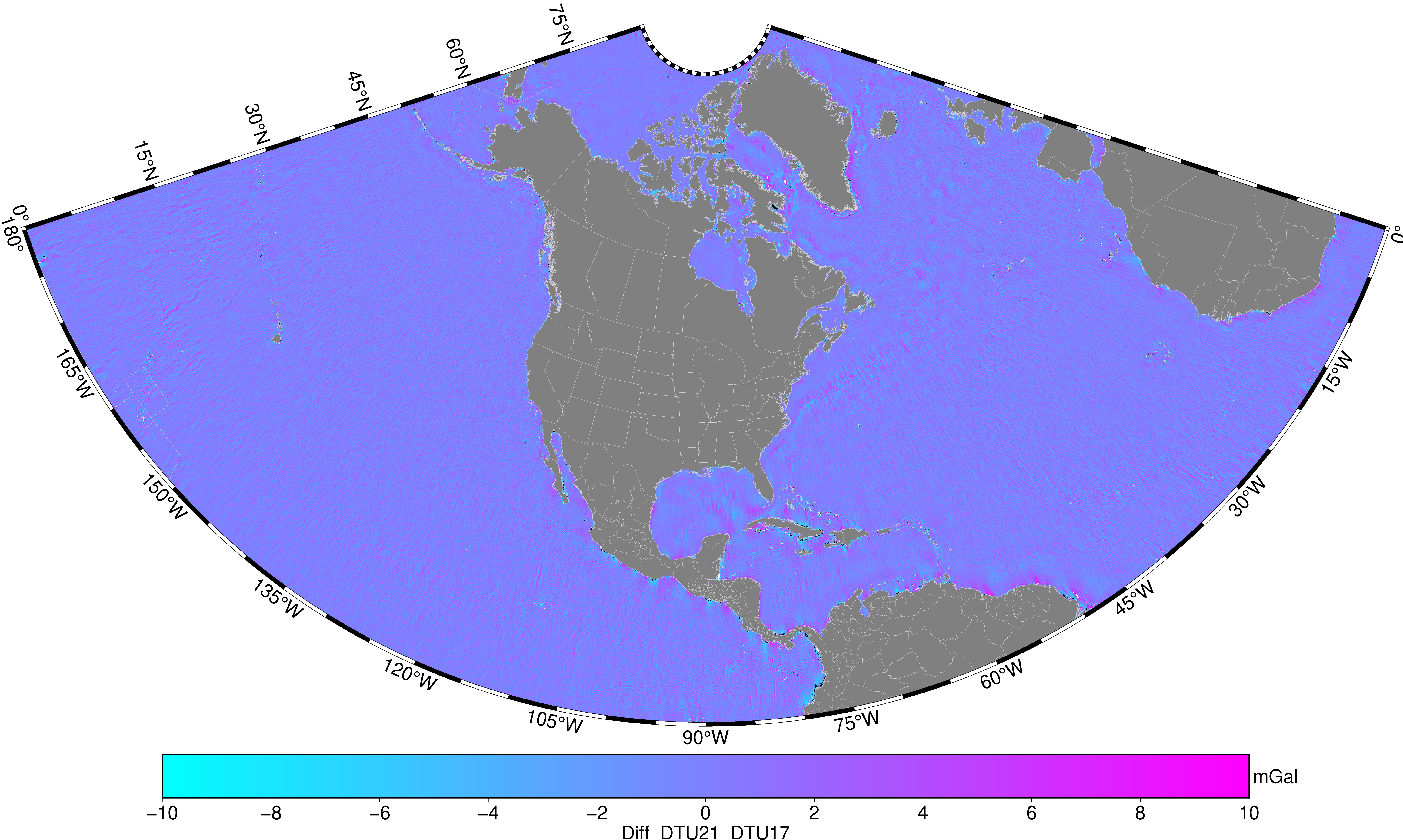 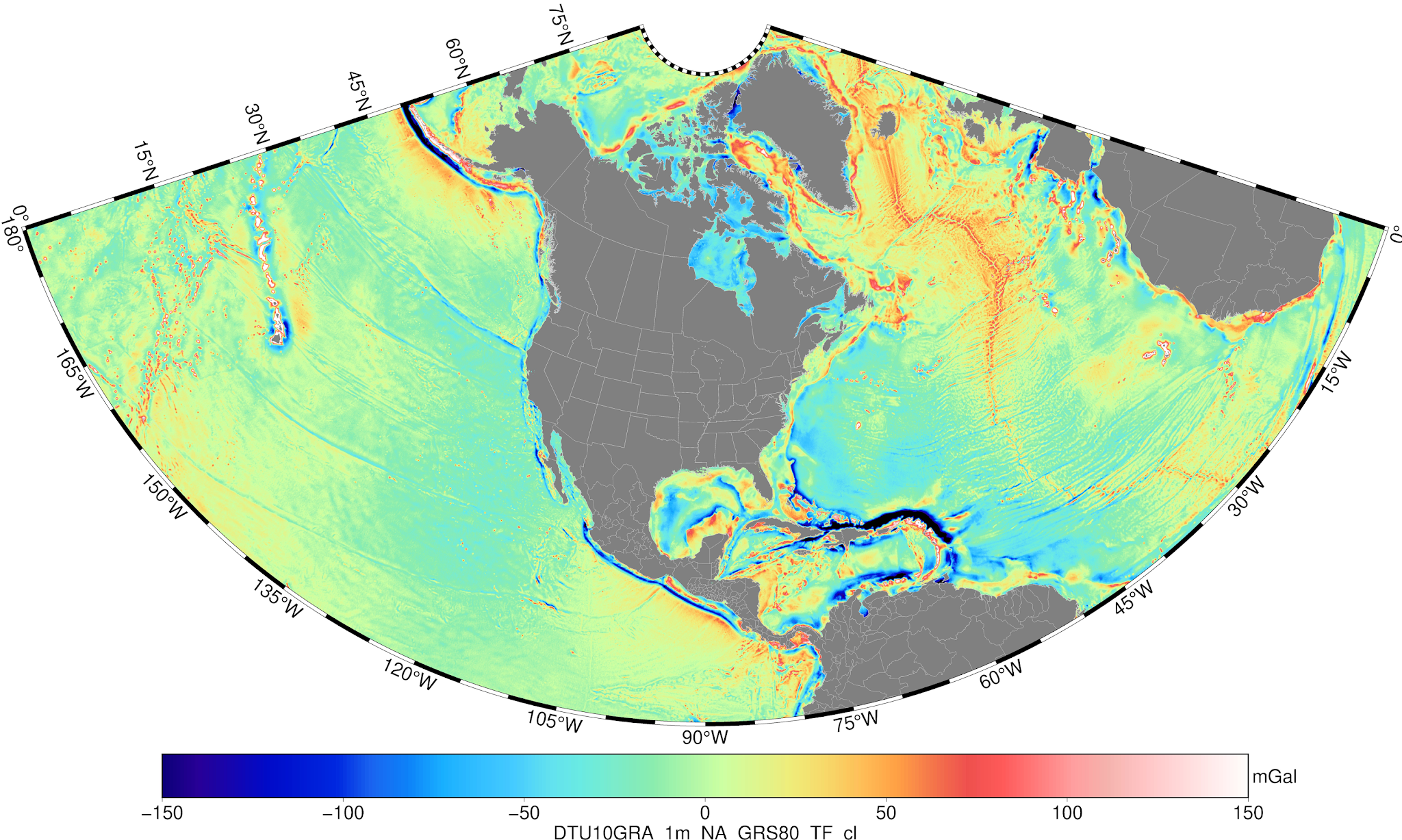 DTU17 1 arcmin used in xGEOID2020
DTU21 – DTU17
ARCGP20 from NGA
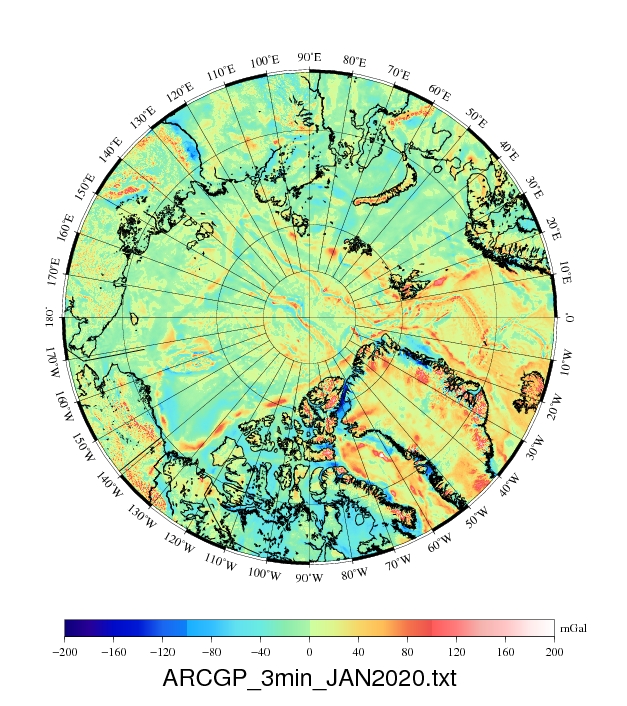 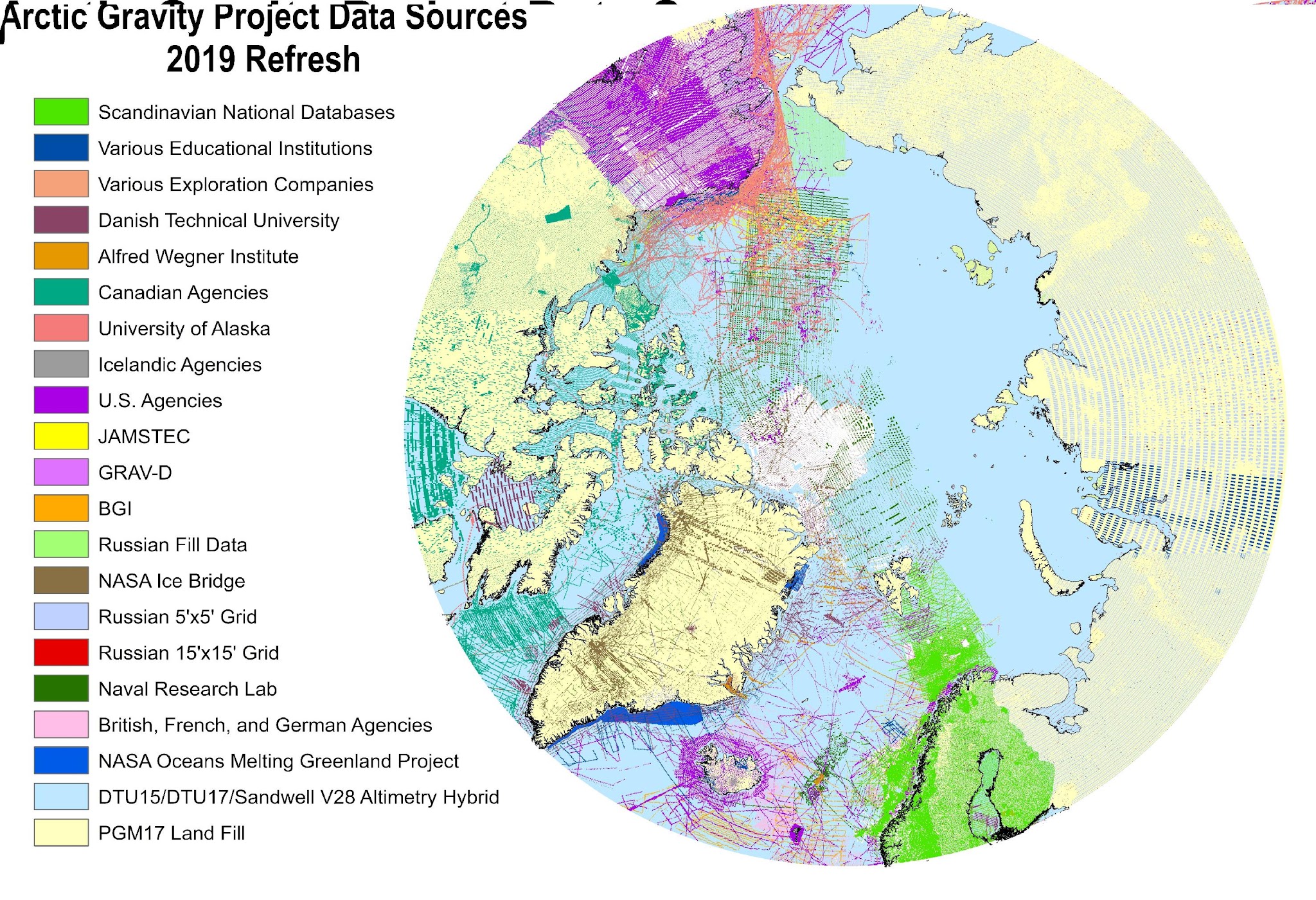 DEM2022 and distribution of GNSS/leveling data
Resolution: 3″, or ~90 m
#GPS points over Canada: 4308
Mean: -2.1 m (xG20DEM)
RMSE:  6.9 m (xG20DEM)
           
# GPS on BMs over USA : 31851
Mean: -0.3 m (xG20DEM)
RMSE: 2.1 m  (xG20DEM)
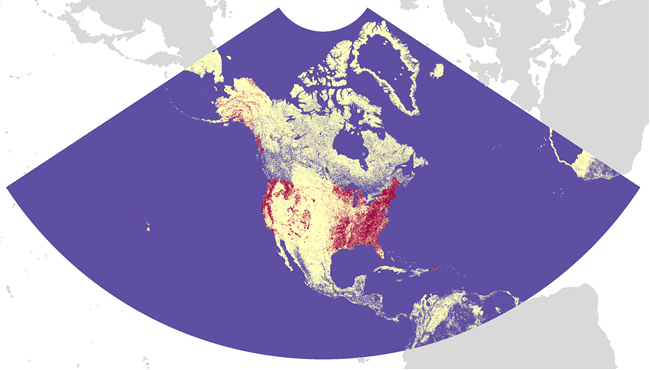 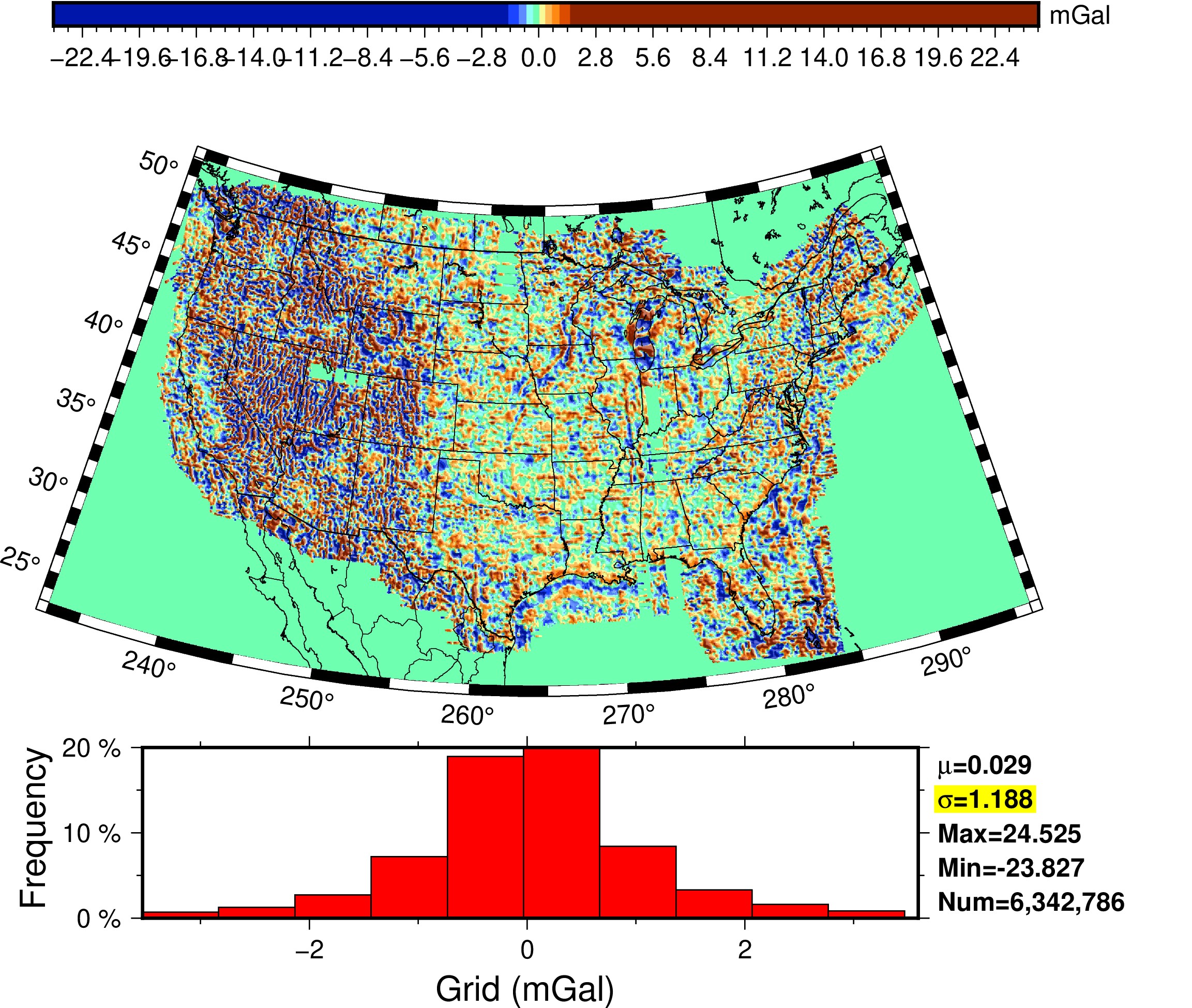 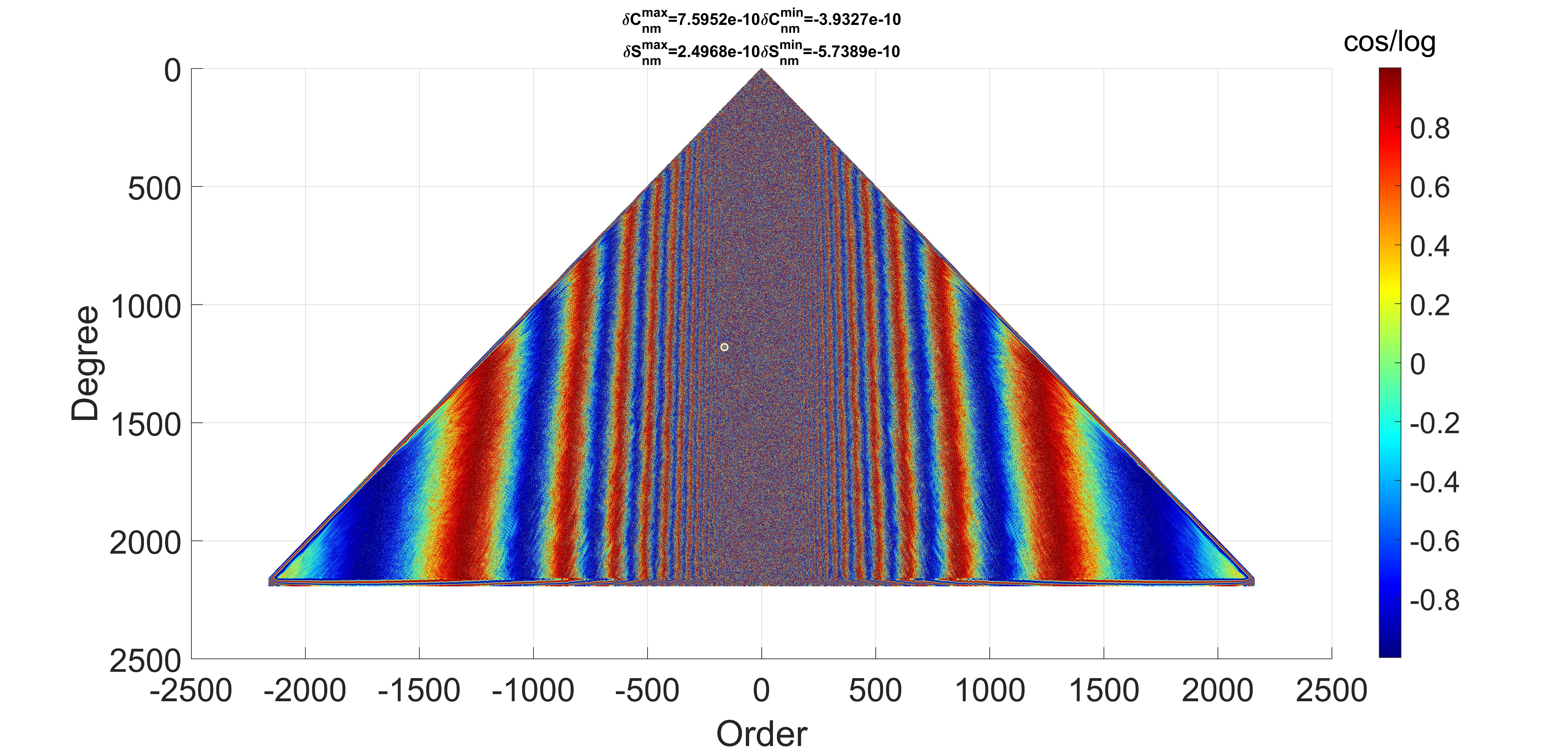 Reference model: “Adding” GRAV-D to refA
Fourier Legendre transformation
For more details: G02p-030-IUGG23-2975July162023-1700-1830
NGS CGS/INEGI computation schemes
Experimental geoid xGEOID2020A/B
NGS and CGS computed geoid models independently in 1’×1’ spatial resolution 
The combined models include the common area of the NGS and CGS models (N0°/N85°/E180°/E350°)
xGEOID20 A and B were computed using the simple arithmetic mean between CGS’s and NGS’s Models A and B, respectively.
Historical GNSS/leveling Comparison in cm
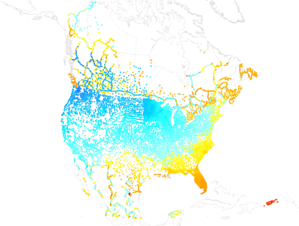 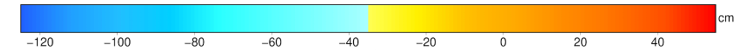 Historical GNSS/leveling comparison by province Canada        in cm
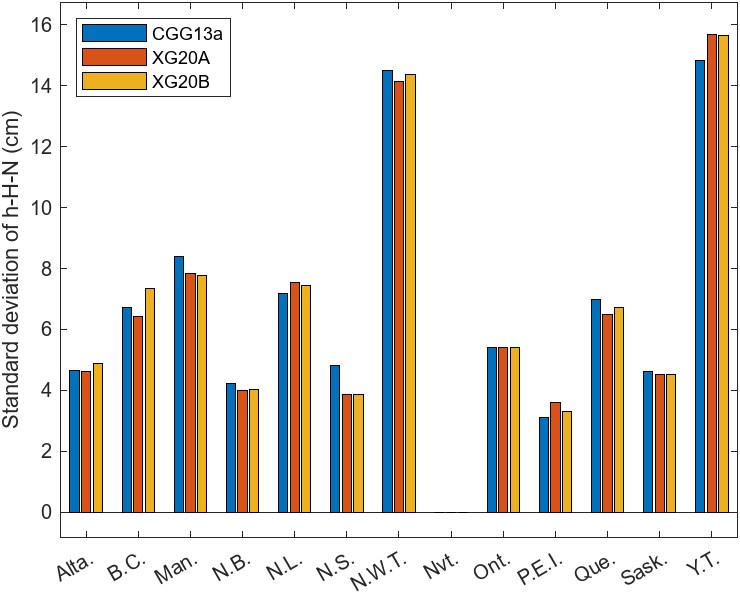 Historical GNSS/leveling comparison by state, USA        in cm
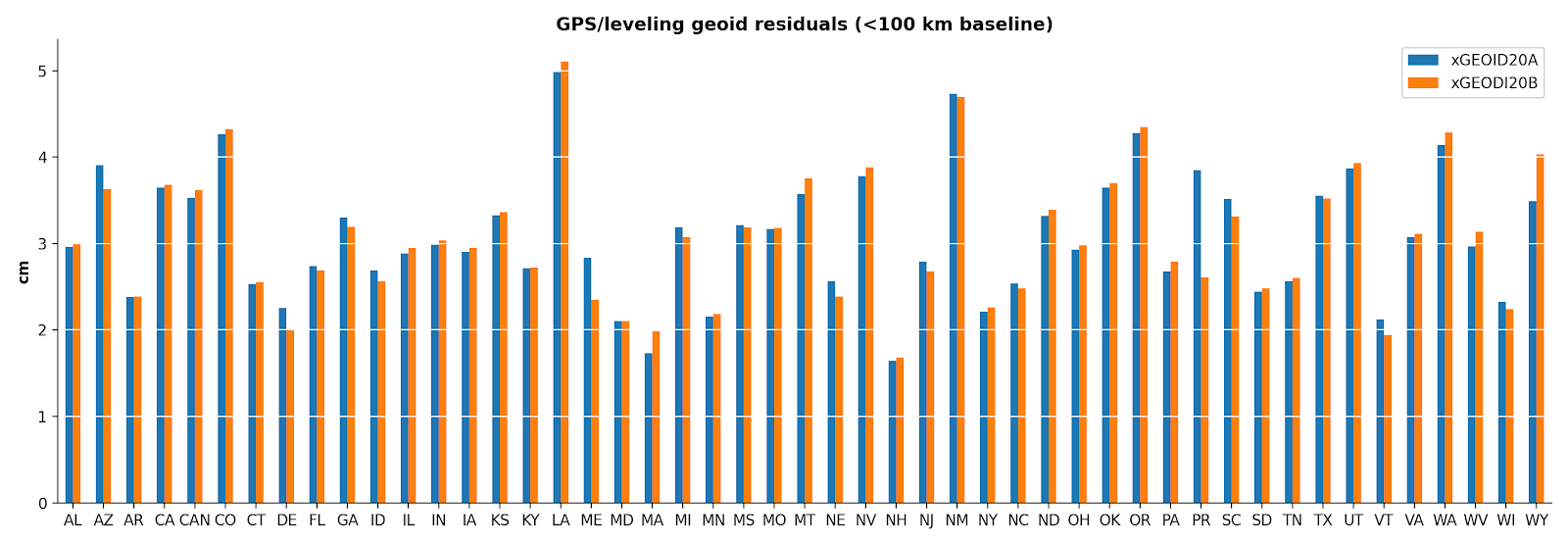 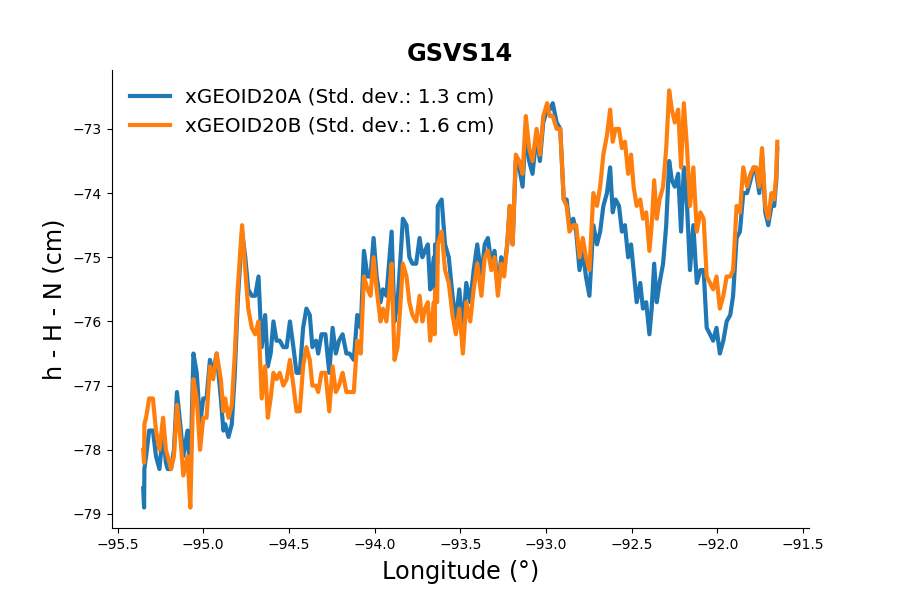 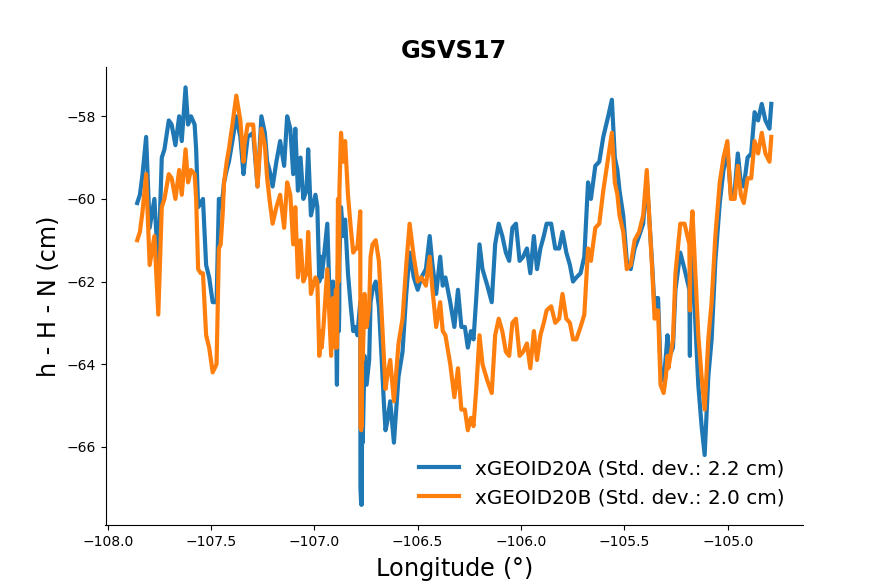 Residual geoid along three GSVS lines
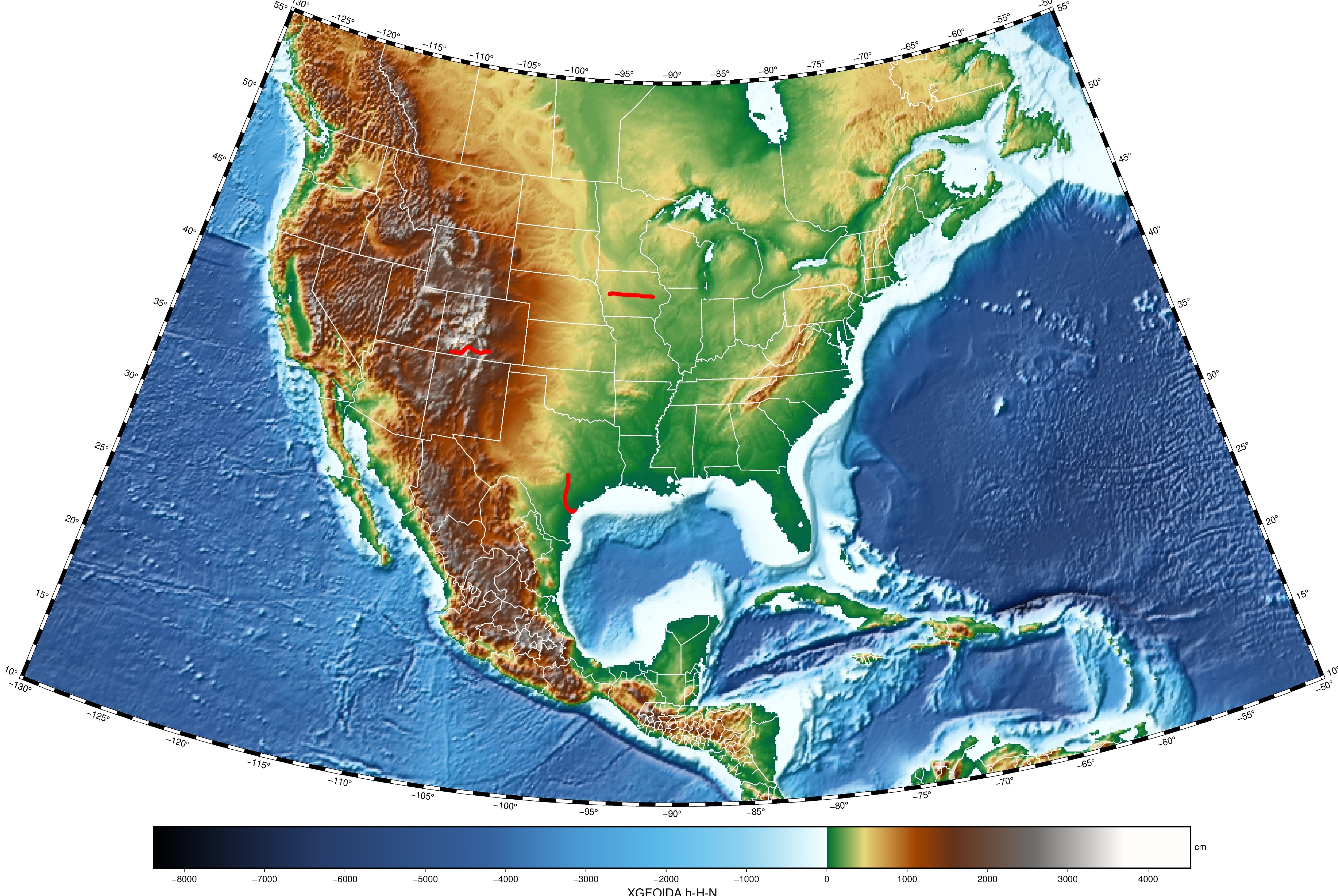 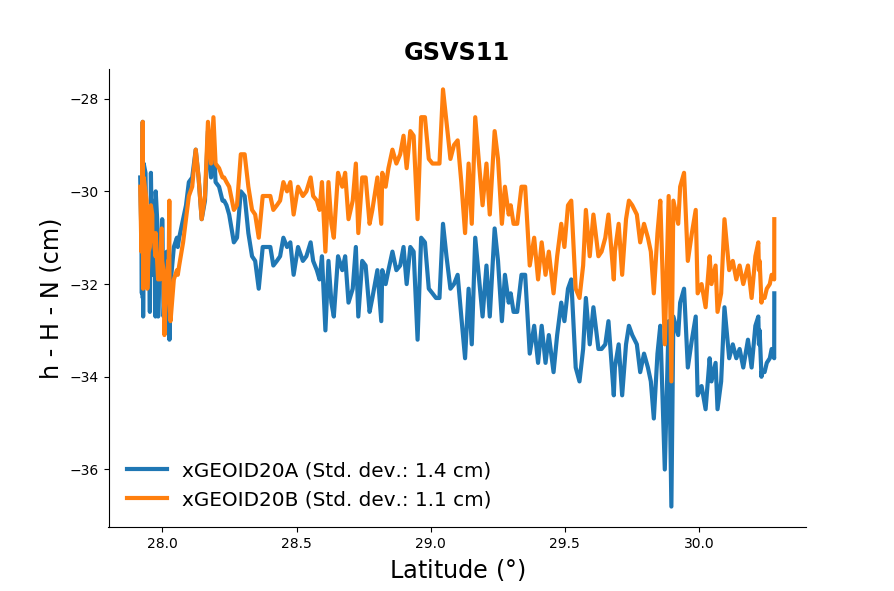 21
TOPEX/Poseidon ground track over the Great Lakes
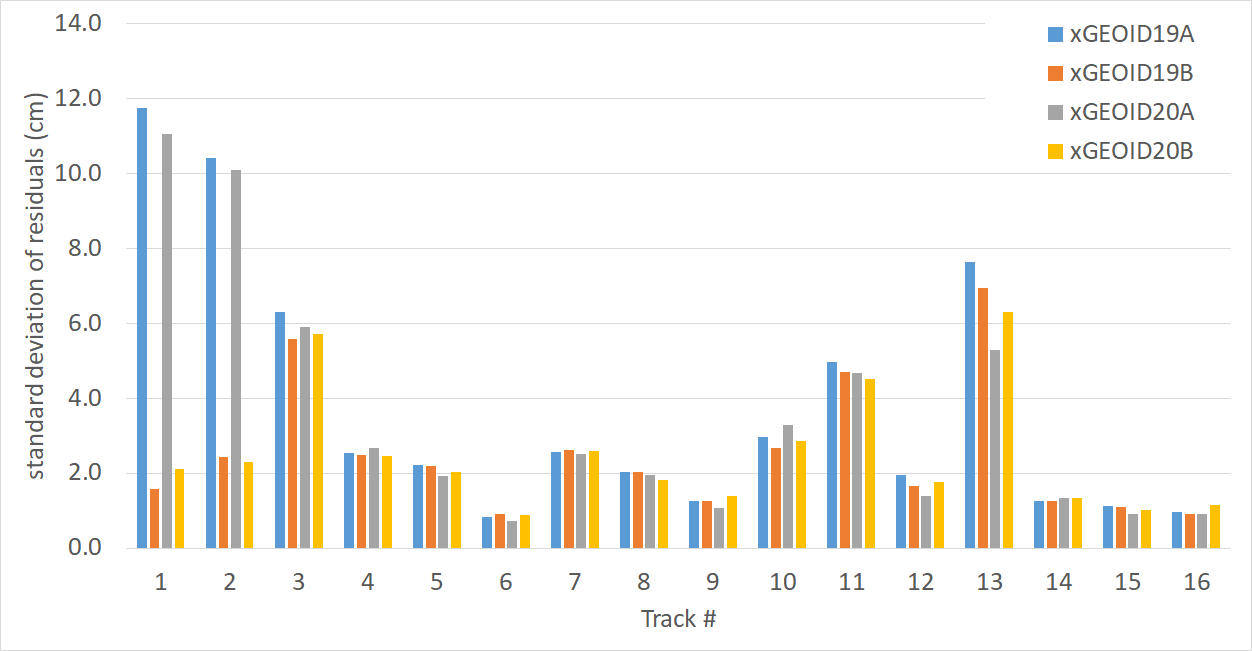 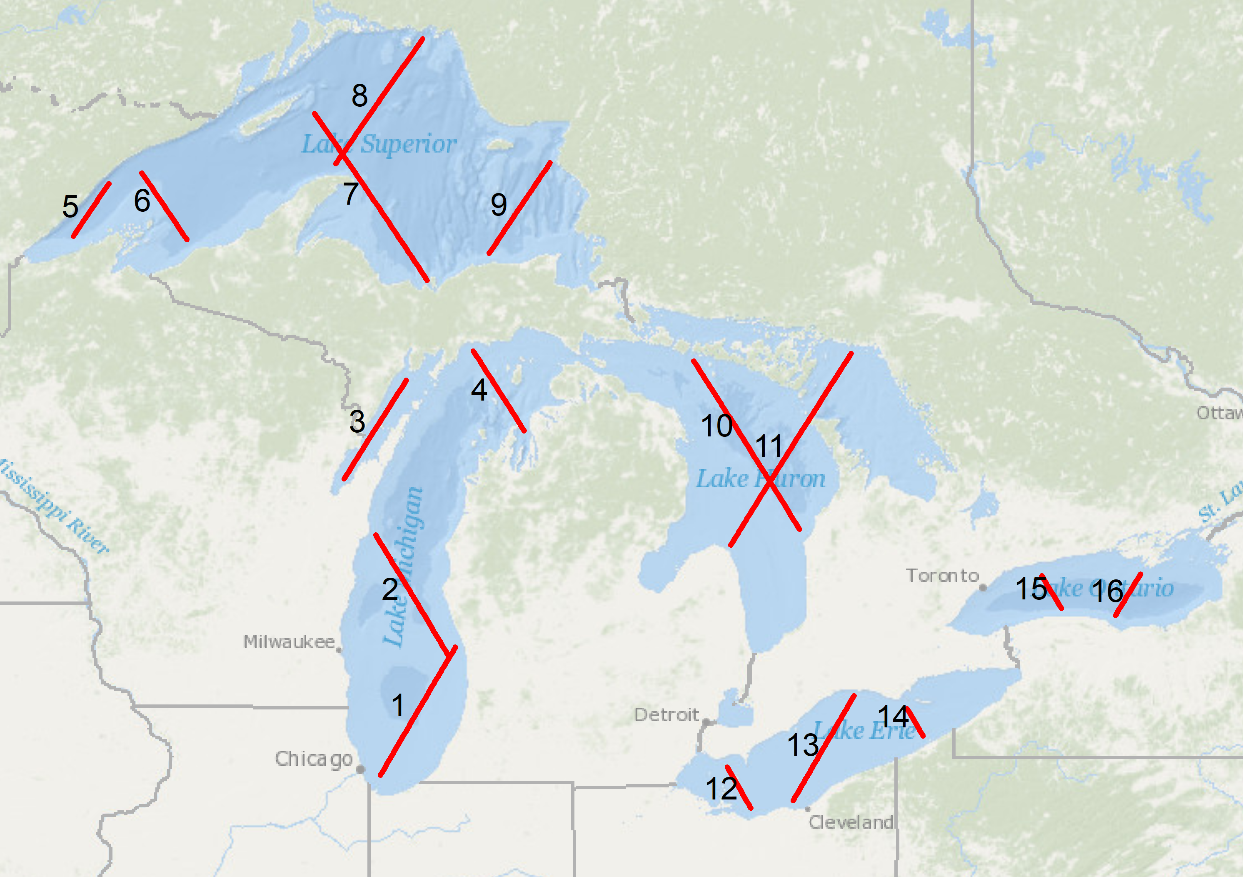 Summery and conclusions
After removing the biases of each 1º by 1º block, standard deviations of GNSS/leveling comparisons are better than 5 cm (1σ) for all US states. The differences are slightly larger for individual Canadian provinces. 
The Great Lakes satellite altimetry comparisons show 1-2 cm agreement on most tracks, but differences are larger on track 3 (Green Bay), 11 (Lake Huron), and 13 (Lake Erie).
The xGEOID20 agrees with the GSVS lines over 300 km within 1-2 cm (1σ) with no noticeable slopes, except on GSVS14.
GEOID2022 schedule
2023
	- beta version of GEOID2022 to be computed
	- GRAV-D to be completed 100% and processed

2024
	GEOID2022 to be computed and validated. It will be ready for  
       release with its time varying components, deflections of the
       vertical and their accuracy estimation. A EGM enhanced by 
       GRAV-D to degree and order 2160 will be part of the release.  

2025
	NAPGD2022 to be released with the North America Terrestrial 
       Reference Frame NATRF2022